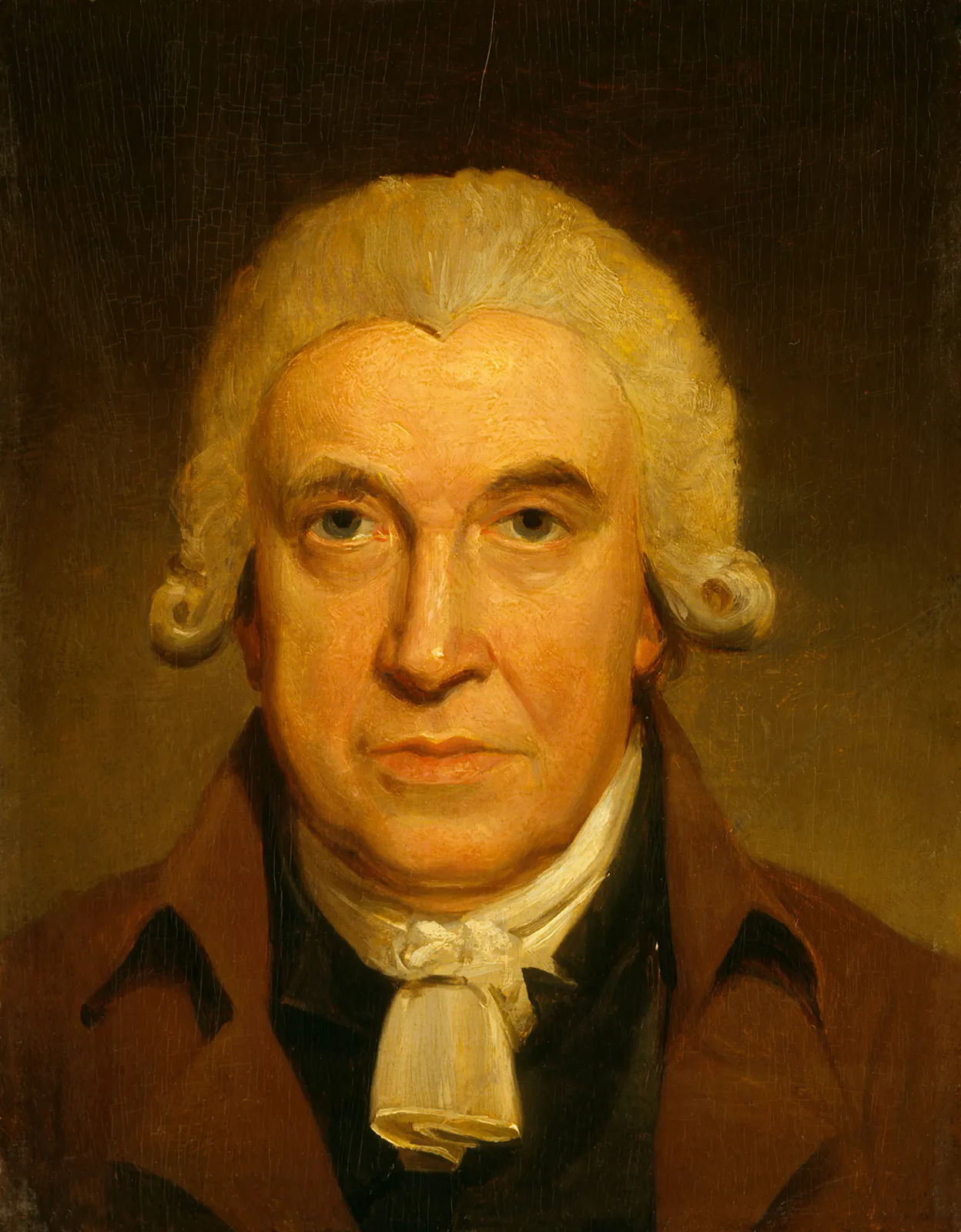 Nom: James WattImage:Nationalité: BrittaniqueDrapeau:Période de temps: 1736-1819Contributions (7):machine a vapeurImages (2):
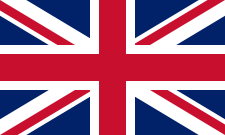 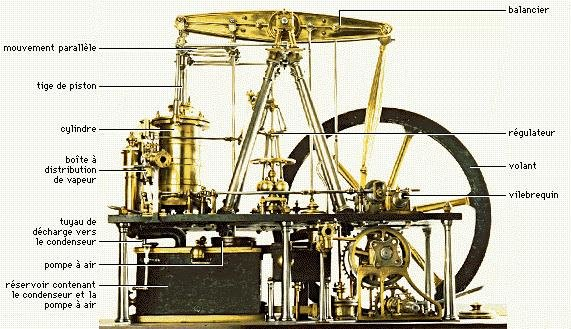 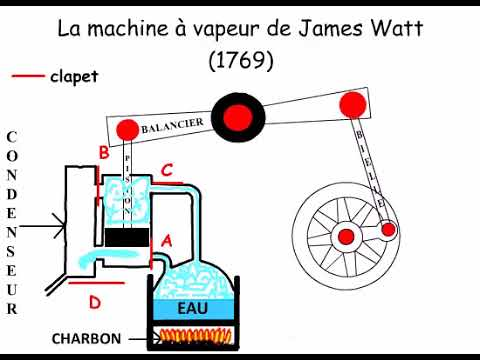